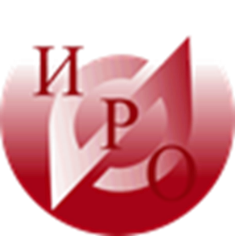 Технология создания профессиональных обучающихся сообществ как  средство повышения профессиональной компетентности педагогов в  школах при переходе в эффективный режим работы
Центр развития инновационной инфраструктуры
ГАУ ДПО ЯО Институт развития образования
Актуальность проекта
Изменение среды
Стратегия поддержки школ, работающих  в НСУ
Изменение качества управления
Профессиональные обучающиеся 
сообщества 
(professional learning 
communities)
?
Изменение качества преподавания
!
Изменение качества образования
Традиционные объединения учителей
Методические объединения
Творческие группы
?
Поддержка педагогической 
деятельности при выходе 
из неэффективного режима 
работы школы
Проблемные группы
Интернет-объединения
Инновационность проекта
Механизм выхода из неэффективного режима работы школы
ДА!
Противоречие
Способы изменения качества преподавания
НЕДОСТАТОЧНО!
Не описано влияние деятельности ПОС на качество преподавания и не разработан механизм внедрения  этой практики в деятельность ОУ
Основная идея проекта
описать технологию создания профессиональных обучающихся сообществ в школах, работающих в неблагоприятных социальных условиях;
исследовать влияние деятельности ПОС на качество преподавания.
[Speaker Notes: В]
Практическая значимость
Мотивация к совершенствованию
Психологический климат
ПОС
Альтернатива традиционным формам профессионального развития
Качество преподавания и управления
Ожидаемые эффекты проекта для РСО
Возникает позитивная культура
Возникает новая модель профессионального развития
Возникает инновационная активность
Опыт востребован как в системе дополнительного профессионального образования педагогов (повышении квалификации, внутрифирменном обучении и проч.), так и высшего профессионального образования, а также на уровне муниципальных методических служб.
Ожидаемые продукты
Методические рекомендации по созданию и организации деятельности ПОС в школах при переходе в эффективный режим работы.
   Пакет диагностических материалов и методические рекомендации по их применению:- инструментарий для выявления профессиональных дефицитов педагога- инструментарий для отслеживания влияния ПОС на качество преподавания в школах в НСУ.
Команда проекта
ЦРИИ
КНО
ОШ №3 г. Переславль-Залесский
СШ №60 
г. Ярославль
СШ №4 г. Тутаев
Покров-Рогульская СОШ
СШ №50  
г. Ярославль
Стратегия реализации проекта
Результирующий этап
Исследовательский  этап
Описать и интерпретировать результаты исследования

Пакет материалов

Информационное обеспечение проекта: проведение семинаров, совещаний, круглых столов,  подготовка публикаций и др.
Подготовительный этап
Провести исследование о влиянии ПОС на качество преподавания в школах в НСУ (апробация и корректировка инструментария)

Описать особенности создания и организации деятельности ПОС на базе пилотных школ (соисполнителей проекта)

Информационное обеспечение
Подготовить научно-теоретические основания проекта

Разработать инструментарий для оценки влияния деятельности ПОС на качество преподавания в школах в НСУ

Информационное обеспечение
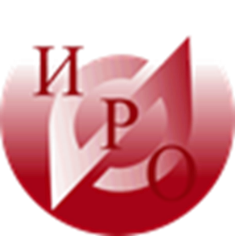 Спасибо за внимание!
Команда проекта: 
Полищук С.М., 
Тихомирова О.В., 
Егорова Т.Ю., 
Алферова А.Б., 
Никитина Ю.С.
Готовы ответить на ваши вопросы!